Unit 1 Exam
Review for AP World History
1) What transformation was most responsible for moving humans toward civilization?
writing
 hunting and gathering
 agriculture
 bartering
C
With agriculture, human beings were able to settle in one spot and focus on particular economic, political, and religious goals and activities
2) This philosophy established the idea of filial piety as a metaphor for society.
Daoism
 Legalism
 Confucianism
 Buddhism
C
At the heart of Confucianism is a system of mutually beneficial relationships based on societal status and the idea that everyone must correctly fulfill their societal duty.
3) _____ are the highest Hindu caste members, while ______ are the lowest and were considered to be “outside” of the caste system.
Sudras; Untouchables
 Kshatriya; Brahmins
 Vaisyas; Sudras
 Brahmins; Untouchables
D
The Brahmins were the priests, while Untouchables (or Harijan) were individuals with rejected and outcast jobs in society.
4) The spread of Greek culture throughout the eastern Mediterranean and Southwest Asia is know as:

* Bonus point if you know the historical term for this process*
Grecophilia
 Golden Age
 Pax Romana
 Hellenism
D
This was a major impact of Alexander the Great’s conquests.  
CULTURAL DIFFUSION
5) The start of sedentary agriculture started in ______ first but developed independently in other areas
China
 Americas
 Indus River Valley
 Mesopotamia
D
Historians believe that agriculture appeared independently in Mesopotamia, in China, and in the Americas; Mesopotamia developed farming first.
6) Bureaucrats from non-aristocratic groups who were trained and well-versed in Confucianism would have most likely have been in which dynasty?
Han
 Zhou
 Qin
 Shang
A
The Han continued with the Qin’s departure from traditional aristocratic power and created a civil service examination
7) Over time, this structure intensified in India in its rigidity and began to differ from region to region.
Hinduism
 Buddhism
 Regionalism
 Caste System
D
The caste system developed numerous sublevels as it developed, and often local idiosyncrasies prevailed
8) Who begins the Pax Romana, a period of Roman power and prosperity?
Pericles
 Julius Caesar
 Augustus Caesar
 Marcus Aurelius
C
9) This civilization is what historians call a “mother civilization.”
The Mayans
 The Olmecs
The Romans
 The Persians
B
The Olmecs were the core or mother civilization for other civilizations in Mesoamerica
10) In early China, cultural integration and unity were provided by which development?
a common system of writing and speech
 a rigid social structure
 written guidelines of behavior
 a bureaucracy
A
The Zhou standardized spoken Mandarin, while the Qin standardized written Mandarin.
11) This group in China, despite their material success and increased wealth, ranked below peasants and had little societal influence.
Merchants
 Bureaucrats
 Slaves
 Farmers
A
The merchant class’s low prestige was in large part a product of the Confucian distaste for the lives of moneymaking that took no education.
12) Buddhism is DIFFERENT from Hinduism in all of the following ways EXCEPT:
The belief that all people are unequal
 Attitudes towards conversion
 Number of branches and divisions
 Belief in reincarnation
D
Both Buddhism and Hinduism believe that a constant cycle of reincarnation will occur until the individual achieves nirvana (B) or moksha (H).
13) Greek philosophers, like Socrates, Plato, and Aristotle, placed an emphasis on what concept in order to understand human nature?
narcissism
 hedonism
 rationality
 aesthetics
C
Greco-Roman thinkers emphasized reason and logic in attempts to find answers to central philosophical questions
14) What two things provided cultural continuity for India throughout their political turmoil in the classical period?
Hinduism and the caste system
 Caste system and Buddhism
 Hinduism and agriculture
 Caste system and agriculture
A
15) This civilization’s writing has not been deciphered.
Mohenjo-Daro
 Harappa
 Huang He
 Sumer
B
16) This was a key political tenet of Shi Huangdi and Qin rulers.
centralization of power
 trade
 Confucianism
 bureaucratic power
A
Shi Huangdi makes a deliberate departure from Chinese feudalism after observing the eventual weakness of that system via the Era of the Warring States, and centralized power.
17) The impending invasion of Alexander the Great’s empire prompts the development of this empire.
Gupta
 Indus River Valley
 Bactria
 Mauryan
D
This empire began as a reaction to the Alexandrian state of Bactria along the Indus River
18) Unlike this group in Classical China and India, in Greece and Rome this group was considerably freer in that they could control property and be active in small family businesses.
Women
 Farmers
 Slaves
 Traders
A
19) Throughout – and largely a result of – the decline of the classical civilizations, an increase is visible in all of the following EXCEPT:
Christianity
 Greco-Roman paganism
 Buddhism
 Islam
B
20) Unlike Mesopotamia, Egypt retained this throughout most of its history.
an effective method of irrigation
 a coherent system of writing
 metal tools
 a unified political state.
D
The Egyptians remained territorially unified for most of their history, while Mesopotamia was often divided into smaller regions and kingdoms.)
21) Chinese belief systems differ from single deity religions in their diverse religious approaches, as well as their worship of this.
Shintoism
 ancestor worship
 Legalism
 Hinduism
B
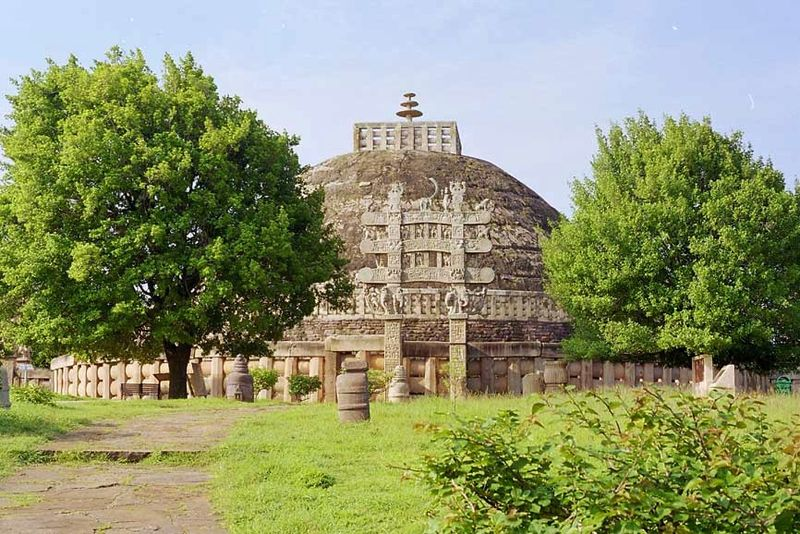 22) These spherical shrines to Buddha were erected during the classical period in India.
tripitaka
 vedas
 gita
 stupa
D
23) This war/series of wars proved that Rome had organized and powerful rivals that could – and did – oppose Roman expansion in the area.
Persian War
 Peloponnesian War
 Periclesian War
 Punic War
D
The Punic Wars were a series of three wars between the Roman Republic and the Carthaginian Empire of North Africa over control of the Mediterranean.
24) All of the following played a major role in disrupting classical civilizations EXCEPT:
Nomadic invasions, like those by the Xiongnu and the White Huns
 Epidemics
 Weak leadership
 Increasing dependency on central governments
D
The Three Kingdoms period, latifundias, and collapse of the decentralized Gupta Empire indicate a lack of interest/trust in central and broad governments to provide for the people.
25) In Chinese tradition, the Mandate of Heaven refers to:
Chinese hatred of merchants
 Belief in many gods
Eternal authority of a ruling dynasty
 Divine blessings of the rule of an emperor
D
26) The Zhou Dynasty ended after:
The Era of the Warring States.
 nomadic invaders overthrew the Zhou.
 The Yangtze River flooded, destroying crops and causing a peasant revolt.
 an outbreak of yellow fever killed many of the Zhou rulers.
A
27) During the classical era in India, all of the following occurred EXCEPT:
A) religious authorities often allowed human autopsies in the name of research.
B)  the concept of zero was invented. 
C) Indians developed a university.
D) spherical shrines to Buddha, called stupas, were erected.
A
28) In comparison to the Hindus, Jews, and Chinese, in terms of religion the Greeks:
developed a compassionate system similar to Buddhism
 avoided portraying gods with human characteristics
 never developed a major long-lasting religion
 most resembled Hinduism’s polytheism with its caste system
C
29) All of the following led to Rome’s collapse EXCEPT:
Unstable leadership from weak rulers
 High taxes and inflation
 Droughts, famines, and plagues
 Invasions from the Carthaginians
D
The Punic Wars were during the Roman Republic.
30) Roman culture:
owed a great deal of its diversity to trade with China.
 borrowed heavily, especially from Greek culture.
 influenced heavily the culture of Africa and Southwest Asia.
 developed in relative isolation.
B
31) Identify the statement that best gives an explanation of the Neolithic Revolution.
In Northern Europe, nomadic hunters began to produce more complex stone tools.
 In East Asia, early settlers began using markings on turtle shells and bones as an early form of record keeping.
 In the Middle East, people began to settle in small communities and practice agriculture.
 In Mesoamerica, agricultural settlements saw an expansion of their populations, and the beginning of more complex governments
C
32) In China, Confucianism emphasized the idea that:
societal harmony could be achieved by the proper behavior of each member of the family/society.
equality should exist among all members of society
 salvation could be attained by prayer, meditation, and good deeds
 individual goals should be placed ahead of the needs of the group
A
33) How might settlements in the Neolithic Age affect birth rates?
There was no effect.
 There was no effect on birth rates but a decrease in death rates.
 There was an increase in birth rates due to security and food supply.
 There was more disease, so birth rates stayed very low.
C
34) All of the following are major African civilizations during this period EXCEPT:
Kush
 Ethiopia
 Crete
 Axum
C
35) Identify the major trade network between Asia and Europe.
Trans-Saharan caravans
 The Silk Roads
 Indian Ocean sea lanes
 Mediterranean sea lanes
B
36) What statement defines the dynastic cycle?
Chinese governments ruled based on the power of a single family.
 While at first militarily powerful, as a dynasty came to depend more on Confucian scholars than generals, it became weaker militarily and would eventually fall to foreign invasion.
 Chinese government depended upon economic growth to sustain power, and as the economy declined, based on cycles, so too did the dynasties.
 Initially a Chinese government enjoyed prosperity and economic growth, but over time corruption, internal disasters, and external invasions all eroded a dynasty’s power.
D
37) What statement accurately compares the government of the Han dynasty with that of the Roman Republic?
Power in the Han dynasty was concentrated in a centralized bureaucracy dominated by Confucian scholars while power in the Roman Republic was shared among major landowning families of Rome.
 Power in the Han dynasty rested solely with the emperor while in Rome all citizens were able to express their opinions and influence government.
 Power in the Han dynasty was concentrated in a centralized bureaucracy dominated by Confucian scholars while in the Roman Republic all citizens shared power in governmental decisions.
 Power in the Han dynasty rested in the hands of the military generals, while power in the Roman Republic rested in the hands of legion commanders and provincial governors.
A
38) Identify the sacred text that originated from the Aryan people from central Asia.
Vedas
 Moksha
 Samsara
 Dharma
A
39) Identify the important original contribution of the Jewish culture to the civilizations in the Middle East and Mediterranean during the Classical Period.
Monotheism
 Written legal code
 Phonetic alphabet
 Priest caste
A
40) The following statements resulted from what cultural change?

I – More reliable and abundant food supply
II – job specialization based on a surplus of food
III – development of a more formal social hierarchy
The development of complex government
 The adoption of agriculture
 The development of metal tools
 The growth of complex, organized religion
B
Tie Breaker:

In what ways did the three philosophical movements of Classical China shape Chinese civilization?  Write on your tablet and bring to Ms. Sheets.
Confucianism – helped to curb political disorder by stressing respect for one’s superiors, a modest life for those in power, proper manners for all; cohesive bureaucracy

Legalism – though it never had widespread appeal, Legalism’s emphasis on authoritarian tactics influenced political decision making

Daoism – brought an ethical focus and an elaborate spirituality, focus on introspection, inner peace, and nature’s beauty